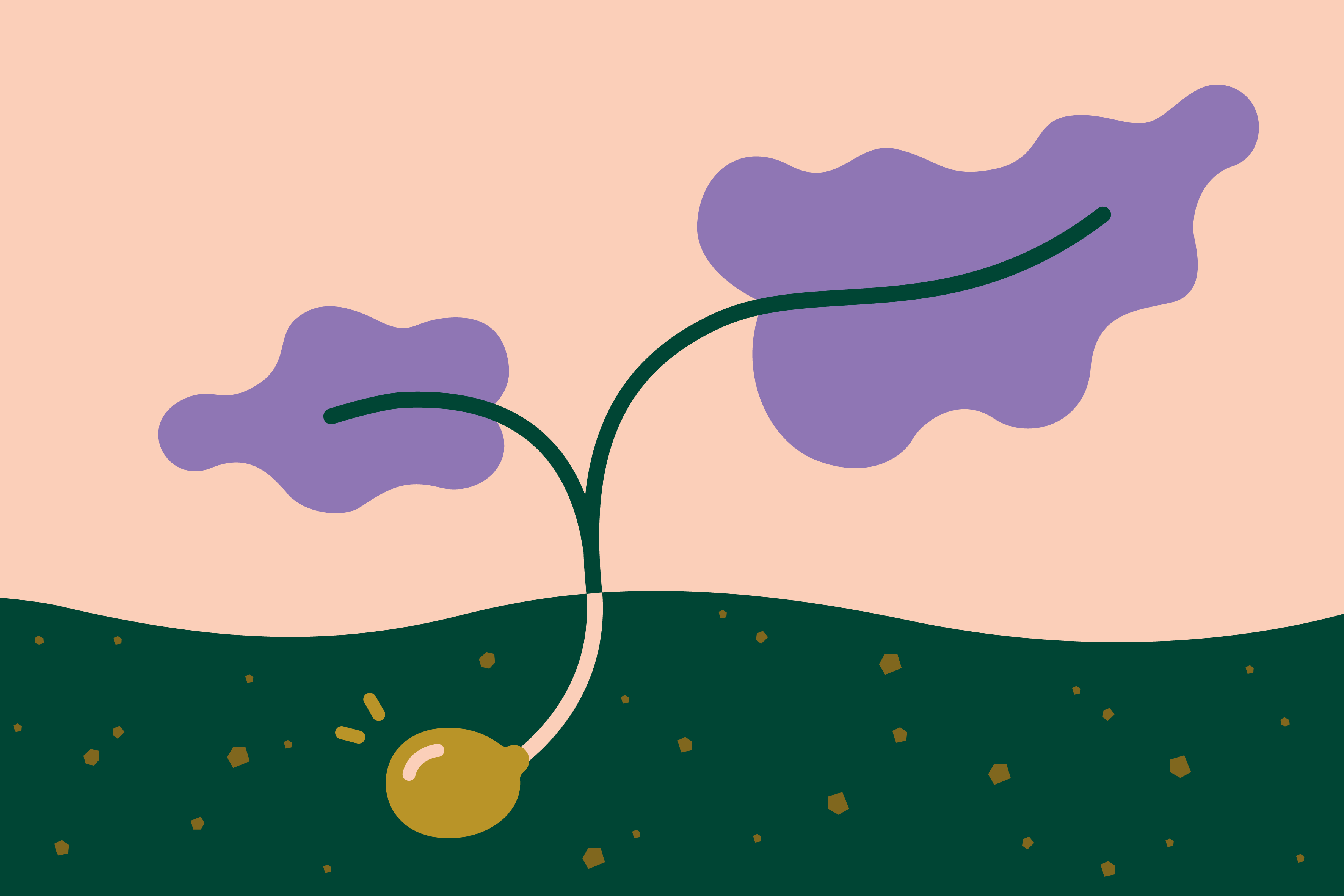 Nuläge kring beslutsprocess angåendeGöteborgs Stads medverkan i Leader Bohuslän
Socialnämnd Sydväst förväntas fatta beslut om huruvida de vill delta och medfinansiera Leader Bohuslän i maj

Socialnämnd Hisingen och socialnämnd Nordost förväntas fatta beslut om huruvida de vill delta och medfinansiera Leader kring Göta älv och Säveån i maj
Nämnden för demokrati och medborgarservice ska fatta beslut den 21 juni 2022 angående Göteborgs Stads deltagande i dessa två Leader-områden
[Speaker Notes: Förvaltningen för Demokrati och medborgarservice samordnar Göteborgs Stads beslut om kommande Leader-programperiod 2023-2027.]